On: Date:20th Feb,2024
Organized by: EIRC of ICAI 
Jointly with 
Bidhan Nagar Chartered Accountants CPE Study Circle of EIRC of ICAI
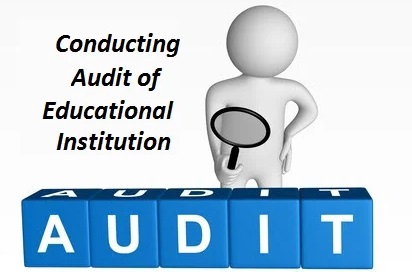 Speaker: CA. Nirmal Kumar Chakrabarti
E-mail:ca.nkchakrabarti@gmail.com
TYPE OF  AUDIT
INTERNAL AUDIT
01
02
STATUTORY AUDIT
DONER AUDIT
03
INVESTIGATIVE AUDIT
04
Know Your Client
Generally, majority of School & College are formed under Society Registration Act 1860.The main object of these Institution is to spreading education in different fields by imparting Knowledge amongst the learner and not only earning profit
	Societies Registration Act, 1860
	S. 12D – Maintenance of Accounts and Balancing and auditing
	S. 12E – Auditor’s duty to prepare Balance Sheet and report irregularities
LEGAL FRAME WORK
Audit of School & College
Societies Registration Act 1860
Trust Act 1872
Section 8 companies under companies Act 2013
Audit of School & College
Role of an Auditor in School & College Audit
Financial Statements
Balance Sheet as at the  End of year
Income and Expenditure Account  for the year
Receipts and Payment Account for the year
Cash Flow Statement(not mandatory)
Significant accounting policies & Notes to Accounts
 Fixed Assets Schedule.
Complete Schedules  related to Balance Sheet, Income & Expenditure Account mention the same
Ensure that the year is correctly mentioned in all schedules and annexures.
The institution may receive the following:
Records to be verified by Auditor in School & College
Internal Auditing Aspects
Overall Approach of Internal Audit of an Educational
Institution with reference to Standards on Internal Audit
Engagement Letter
Before the commencement of audit, the internal auditor must obtain an engagement letter from the auditee. The engagement letter should be approved by an appropriate level of management i.e., the Board of Directors or Board of Trustees or a relevant Committee thereof such as the Audit  Committee
Specific Considerations while Planning Internal Audit of  School & College School & College
Knowledge of the School & College and its Environment
Risk Assessment and Internal Control in School & College
According to Standard on Internal Audit (SIA) 13, “Enterprise Risk Management”, the role of the internal auditor in relation to risk management is to provide assurance to management on the effectiveness of risk management. Some of the common risks recognized in an educational institution are as under:
Management Control Aspects
The main source of revenue in an educational institution is from the
students. The control on the student’s records is the key control mechanism
for ensuring that the revenue is recorded completely and correctly.
The second important factor is the prompt charging of expenditures to the student accounts. As discussed earlier, expenses are incurred on the students continuously by various departments, such as the class teacher, thegames section, the housekeeping section/the hostel warden, etc
The financial management of the educational institution, like any other entity, may effectively be undertaken by resorting to budgeting. Apart from serving as a tool for forecasting and planning, it also serves as an important feedback tool at the end of the financial period through generation of variance analysis. Control on revenue items can be effectively exercised through budgets
Internal Audit Procedures
An internal auditor should study and evaluate the system of internal control relating to revenue in an educational institution, particularly the following aspects:

(i) The systems and procedures relating to generation of revenue including authority to fix fees structure, offer scholarships/fees  concessions and other terms of collection.

(ii) Accounting procedures relating to recognition of revenue.
The internal auditor examines the internal controls over payments
with reference to the following:

(a) Review of vision, mission, ethical and organizational value system of
the institution;
(b) Segregation and rotation of duties;
(c) Procedures for authorization;
(d) Maintenance of records and documents;
(e) Accountability for, and safeguarding of, assets; and
(f) Independent checks.
Special Internal Audit Aspects in an School & College
Governance may be defined as a set of systems, processes and principles which ensure that an entity is governed in the best interest of all the stakeholders.
Governance in an educational institution means emphasising on accountability, transparency, strict costing measures and quality education, student security, bringing in latest technology to benefit students and being self-sufficient.
Reporting of Frauds, Errors, Irregularities and Illegal Acts in School & College
The following types of frauds, errors, irregularities and illegal acts
are commonly found in School & College
Responsibilities of  the Internal Auditor
Internal Auditor’s Role in Statutory and LegalCompliances of School & College
As per, Standard on Internal Audit (SIA) 17, “Consideration of Laws and Regulations in an Internal Audit”, compliance with laws and regulations is an inherent part of the functioning of an entity. Since the role of an internal auditor is to carry out a continuous and critical appraisal of the functioning of an entity and suggest improvements thereto, the identification of non-compliance with laws and regulations is also an inherent part of his responsibilities.
The internal auditor is required to consider at the time of planning
and performing audit procedures as well as evaluating and reporting the
results thereof, that any non-compliance by the institution with laws and
regulations under which it operates may materially affect the financial
statements and in some cases, may affect significantly the functioning of
the institution.
Internal Audit using Computer Assisted Audit Techniques (CAAT)
The major progress in the electronic data processing and a continuous development of range of internal auditing services have created a greater use of computers by the internal auditor to achieve his audit objectives more efficiently. Computers are useful where there is voluminous data and processing involved and statistical sampling is to be done. The tests which were previously performed manually by the internal auditor can now be done by the use of computer assisted audit techniques (CAAT).
CAATs may be used in performing various auditing procedures,
including the following:
(a) Tests of details of transactions and balances, for example, the use of audit for recalculating interest or the extraction of invoices over a certain value from computer records;
(b) Extract analytical reports and perform analytical procedures, for example, identifying inconsistencies or significant fluctuations;
(c) Tests of general controls, for example, testing the set up or configuration of the operating system or access procedures to the program libraries;
Auditing Aspects
The statutory audit of School & College in India is governed by the provisions of the Societies Registration Act 1860,Trust Act 1972 & Indian Companies Act, 2013 and the Indian Income Tax Act, 1961. The Institute of Chartered Accountants of India (ICAI) has issued Standards on Auditing (SAs) and Auditing and Assurance Standards (ASs) which provide guidance to the auditors on the scope of the audit.
Basic Aspect
whether the letter of Auditor Engagement is in order
should obtain a list of books, documents, register and other records as maintained by the institutions.
should examine the last year audit report for noting of observation and qualification, if any.
should note down the important provisions regarding to accounts and audit from the Deed, Charter or Bye law
should examine the Minutes of  different Meetings 
Should check for compliance of conditions of Grantee
 should be aware of all the provisions and rules of related laws concerning books of account and audit.
Major Sources of Fund
Admission fees, tuition Fees, examination fees, fines etc.
 Security Deposit from Learner
 Public Donation
 Legacies
Government Grant
 Misc. Income
Major Heads of Expenditure
Establishment.
 Administrative 
Educational 
Examination
Spots & Culture
 Capital expenditure
Others
Government Grant & Investment
AS 12  Government Grants
Revenue
Capital
AS 13 Investment
Investments are assets held by an enterprise for earning income by way of dividends, interest and rentals, for capital appreciation, or for other benefits to the investing enterprise.

Classification of LONG and CURRENT investments should be as specified in the statute governing the enterprise.

Physical verification of Investment with investment register
Property Plant & Equipment AS 10
Whether Fixed Assets register has been maintained properly
Whether physical verification has been conducted at regular interval
Whether there is any identification for the assets which have been procured from the grant or specific donation.
Whether the depreciation has been charged properly as per I.T Act or Companies Act 2013 or as per the laid down procedure of the organization.
Area of Audit of income & Expenditure
Fees/subscriptions
Donation from Public
Grants
Deposit
Interest
Cash/bank book
BRS
Reconciliation of subsidiary ledger with GL
Procurement of Assets
Statutory Dues
Evaluation of Effectiveness of project Expenditure
Special features of college Audit
Salary out of College Fund
Guest  Lecturers honorarium
Salary to contractual non teaching staff
Check through bank statement and attendance register carefully and scrutinize the appointment letter with proper approval.
Cash Handling
Pre numbered receipts
Prohibition payment from cash collected
Register should be maintained for every cash received
Daily banking of cash receipt
Reconciliation of cash received everyday with other connecting documents and approve by proper officials.
Safeguard for liquid cash
Physical Inspection
Fixed Deposits Receipts, Cash and Bank Balances


Fixed Assets


Library Books and Laboratory Instruments
THANK YOU